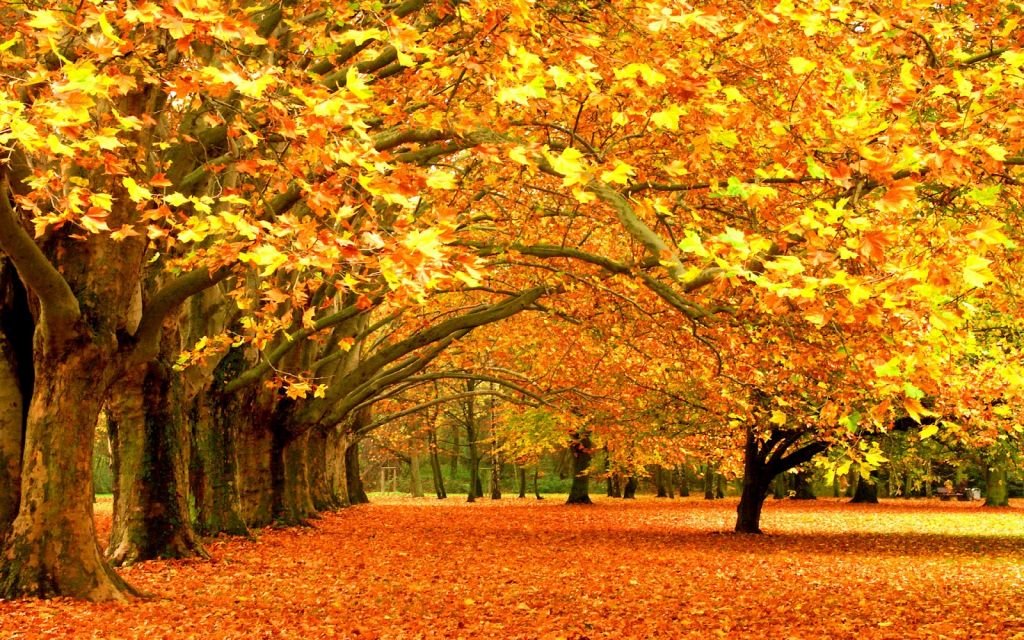 «Прогулка в осенний лес»
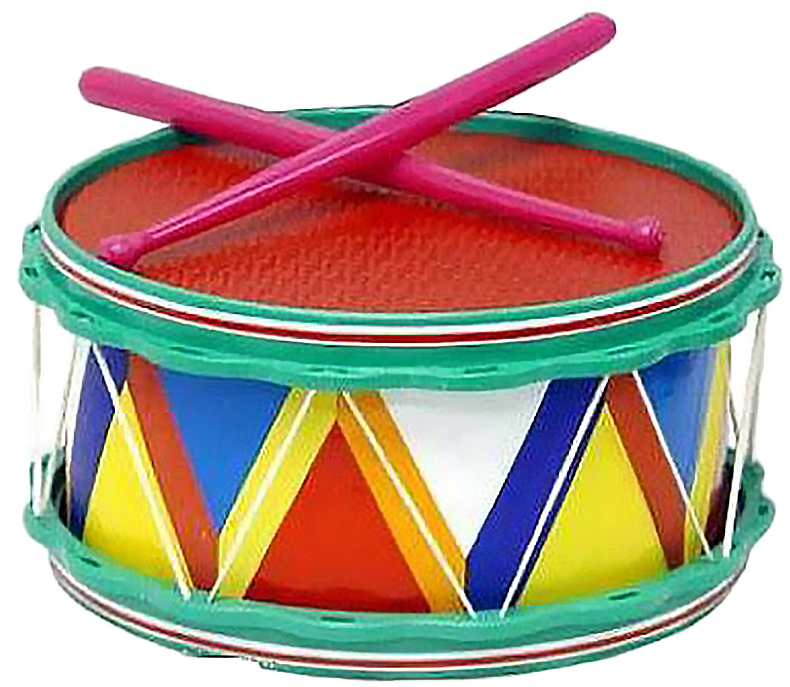 Барабан, барабан —Ты пришёл из жарких стран.От ударов палкой тонкойТы грохочешь дробью звонкой.
Барабан разбудит всех,Как задорный детский смех.Он своей игрою резкойТишину разрушит с треском.
Детский строится отрядПотому, что каждый рад.Маршируют дети дружно.В ритм попасть им очень нужно.
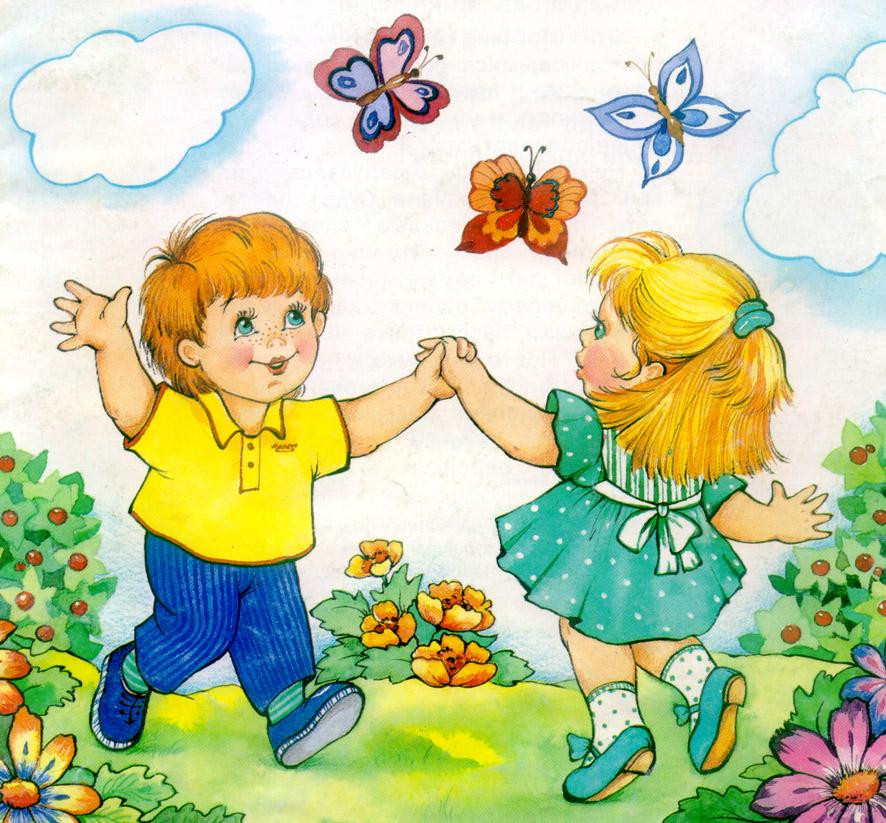 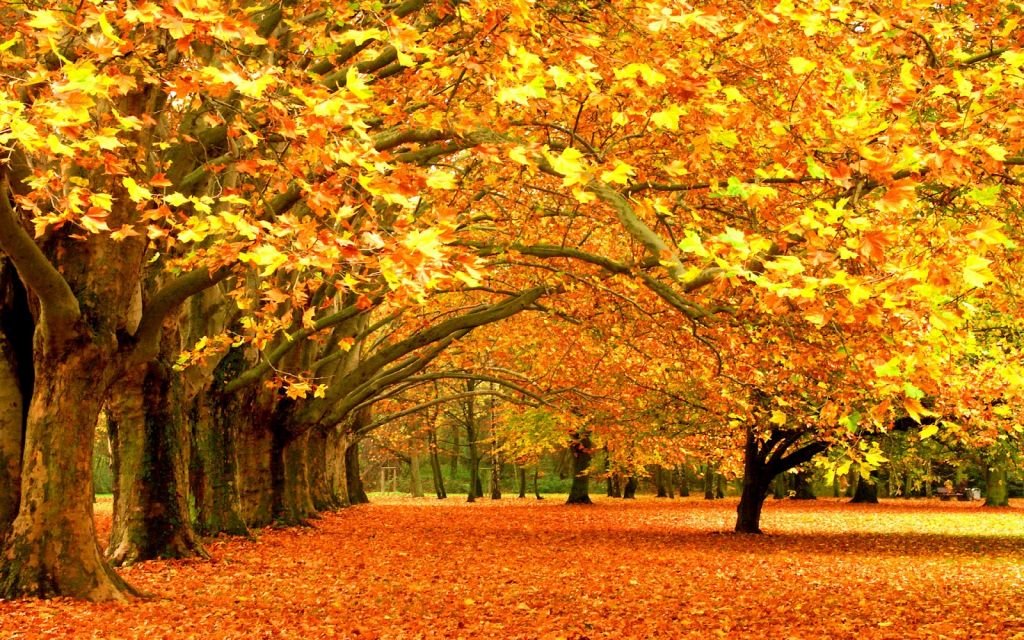